Figure 11.  Summary of microstimulation effects including all trials. We plot changes in bias (A) and threshold (B) as in ...
Cereb Cortex, Volume 12, Issue 7, July 2002, Pages 692–701, https://doi.org/10.1093/cercor/12.7.692
The content of this slide may be subject to copyright: please see the slide notes for details.
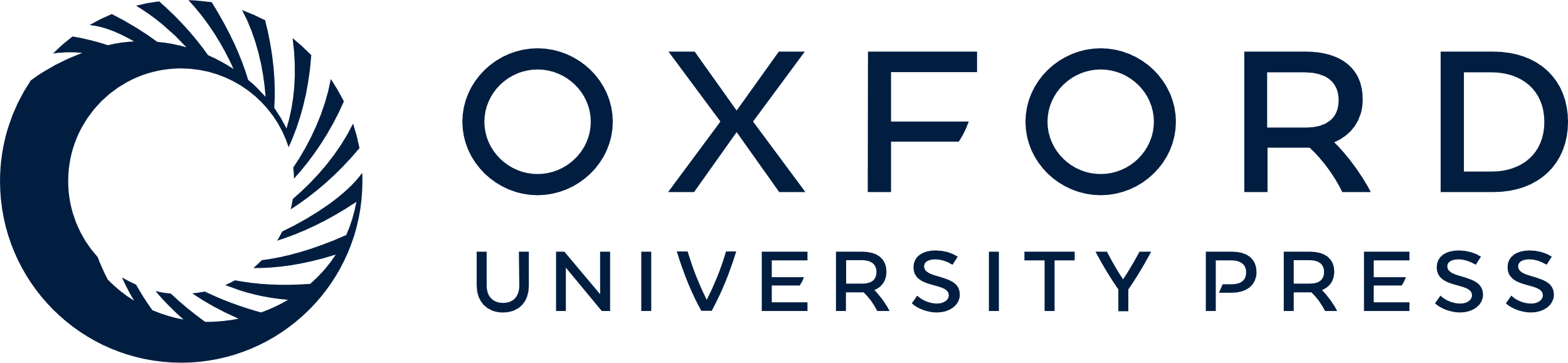 [Speaker Notes: Figure 11.  Summary of microstimulation effects including all trials. We plot changes in bias (A) and threshold (B) as in Figure 8, but now including all trials. Each single site produced a single main effect of microstimulation, equivalent to the average change of the function across all pursuit conditions. Conventions are as in Figure 8.


Unless provided in the caption above, the following copyright applies to the content of this slide: © Oxford University Press]